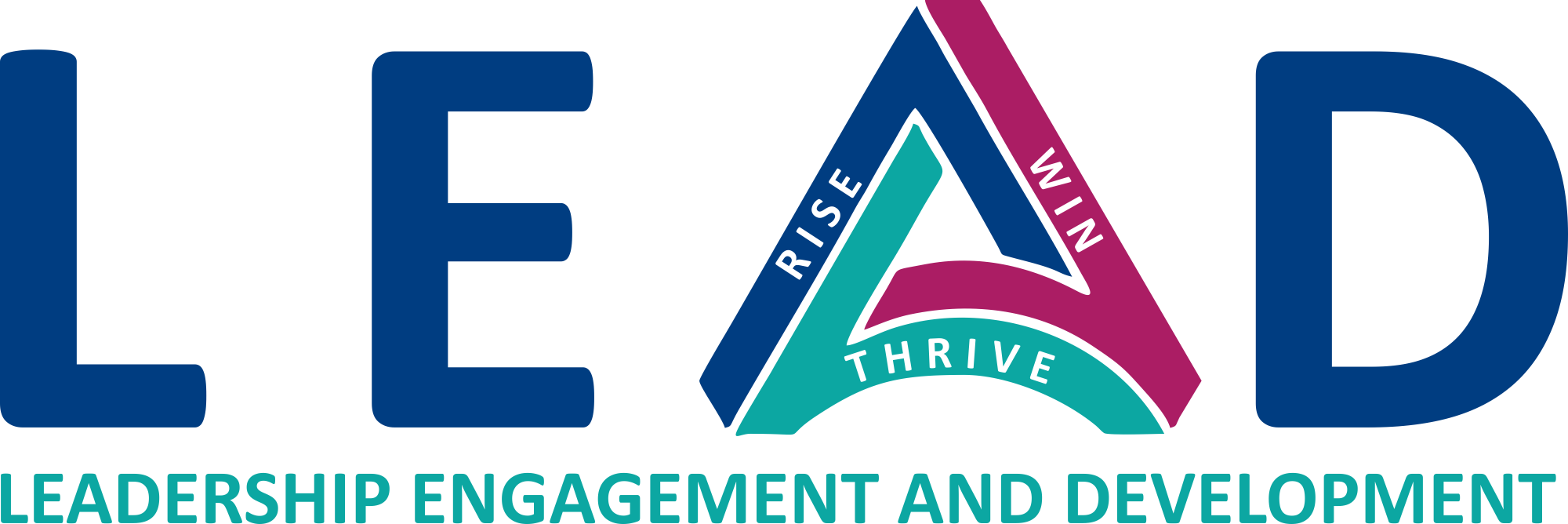 THE
2023 EDITION
FEUD
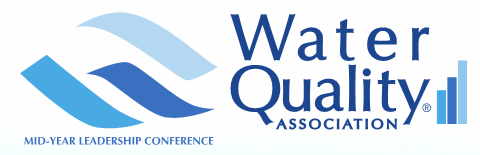 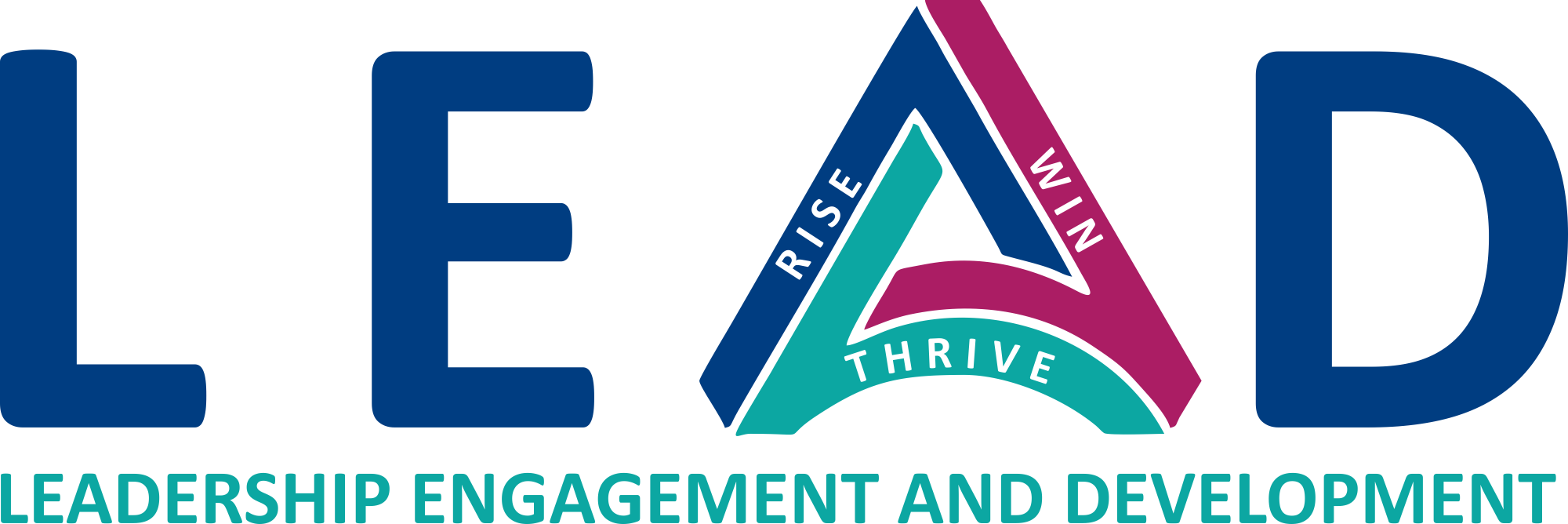 This Session is Supported by the RISE, THRIVE, and WIN Advisory Councils
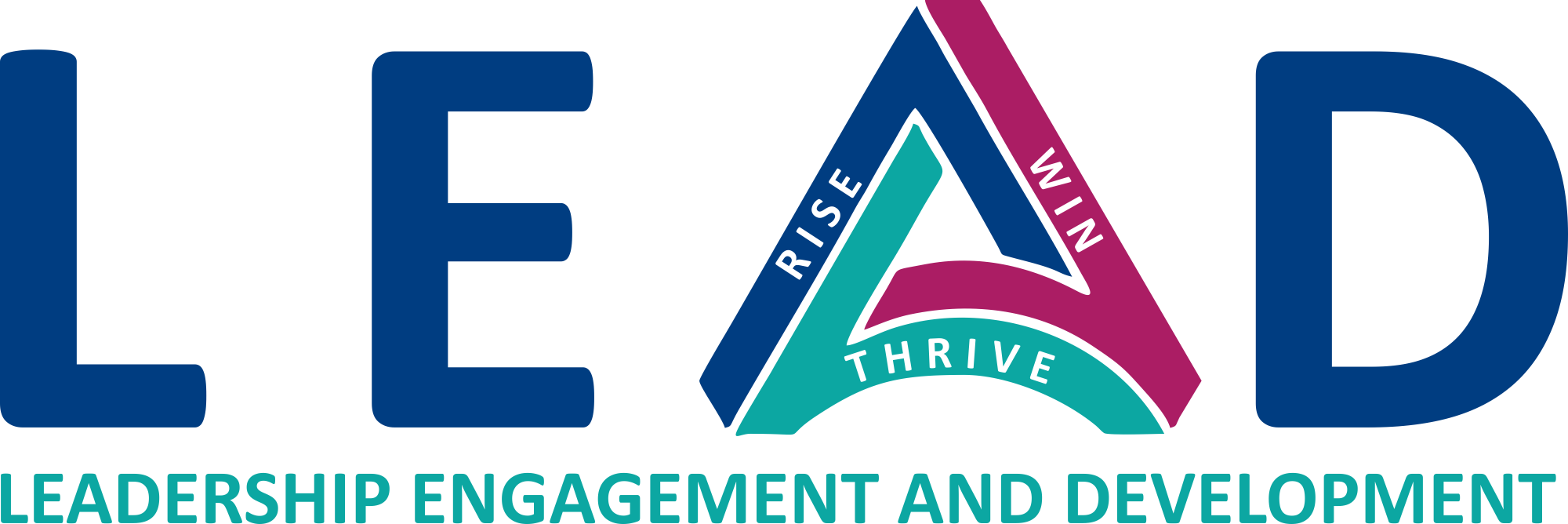 RISE Advisory CouncilElevating industry success: Young professionals gain access to resources, information and connections to develop skills to succeed at the next level
THRIVE Advisory CouncilGrowing the industry: uncover diverse talent, ideas, and experiences, provide equitable access to growth opportunities, and create inclusive engagement
WIN Advisory CouncilVoice of the industry: provide recognition, resources, and mentoring opportunities for women in the water treatment industry
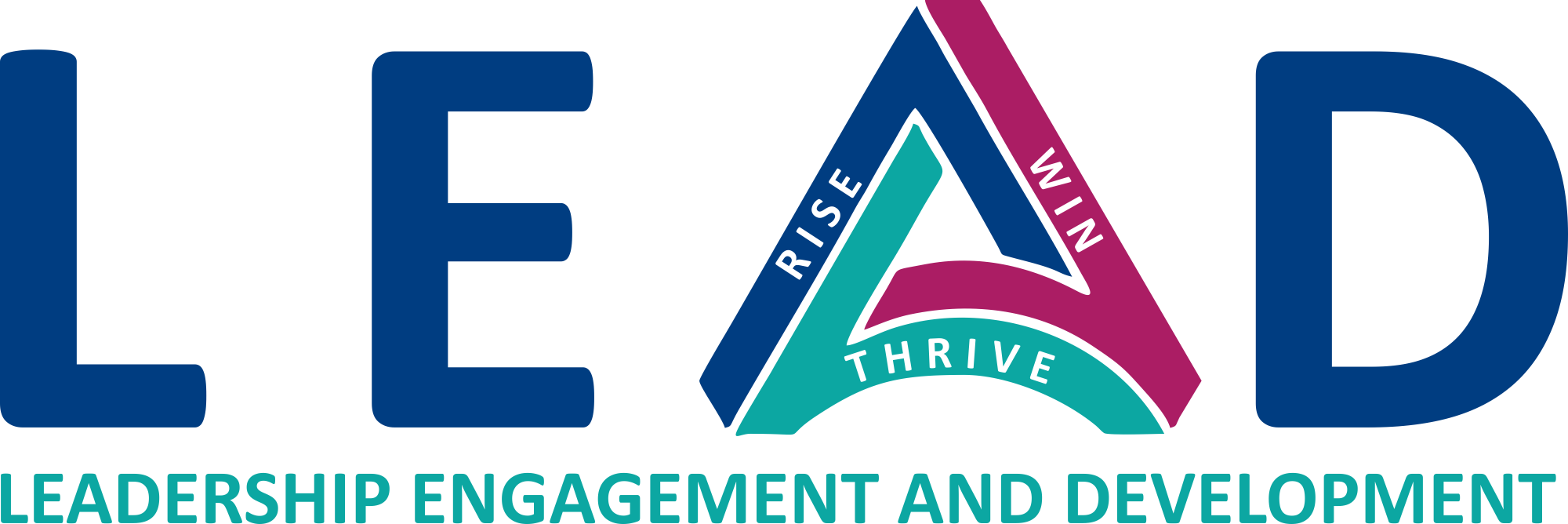 THE
2023 EDITION
FEUD
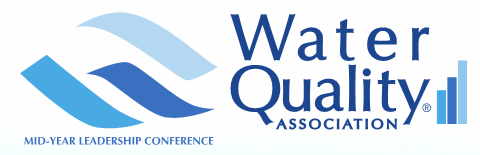 GAME RULES:
We are playing on two teams
At the start of each round, a table on either side will have a chance to guess an answer
After the facilitator reads that round’s question, the first table to buzz in with a correct answer gets the chance to score points by taking turns guessing the rest of the answers on the board (you can work together to brainstorm guesses)
Each wrong answer = one strike. Three strikes and the other team can steal all the points tallied up by guessing a correct answer – but they only get one guess.
Respect the Judge
Name a reason you might be late to work
2
3
4
5
1
15
Overslept
55
Family emergency
40
Flat tire/car trouble
30
Traffic
20
Doctors appointment
SCORE BOARD
TEAM BLUE
TEAM ORANGE
Name an email faux pas
1
2
3
4
5
15
Replying all 
unnecessarily
55
Too long
40
Sending to the wrong 
person
30
Spelling/grammar 
mistakes
20
Emojis
SCORE BOARD
TEAM BLUE
TEAM ORANGE
Name a reason you might be nervous at work
2
3
4
1
Presentation
55
45
Boss says 
  “we need to talk”
35
Dealing with a 
  customer
25
Don’t know what 
  your doing
SCORE BOARD
TEAM BLUE
TEAM ORANGE
Name something you could not get through the workday without
2
3
4
5
1
15
Internet
55
Breaks
40
Coffee
30
Teammates
20
Snacks
SCORE BOARD
TEAM BLUE
TEAM ORANGE
Name a kind deed a coworker might do for you
1
2
3
4
Assist you with your 
 work
55
45
Grab you food/coffee
35
Celebrate Achievement  
 Or Occasion
25
Listen when you have 
a bad day
SCORE BOARD
TEAM BLUE
TEAM ORANGE
Name something you might say during a Zoom meeting
1
2
3
4
5
6
15
Your mic is off
50
I have to go to another 
   meeting
40
5
This meeting is being   
   recorded
Is that your dog/cat/
    child?
30
I can’t turn on my 
   camera
20
I’m going to share my 
   screen
SCORE BOARD
TEAM BLUE
TEAM ORANGE
Name something you might pool money 
with coworkers to buy
1
2
3
4
Lunch
55
45
Gift
35
Lottery tickets
25
Charity donation
SCORE BOARD
TEAM BLUE
TEAM ORANGE
Name a reason a coworker might give you a high five or fist bump
1
2
3
4
5
15
Promotion
55
It’s Friday
40
Nailed it!
30
Great idea
20
Saying hi/just because
SCORE BOARD
TEAM BLUE
TEAM ORANGE
Name a department that might struggle 
if the phones went down
1
2
4
3
Customer Service
55
45
Sales
35
Receptionist
25
IT
SCORE BOARD
TEAM BLUE
TEAM ORANGE
Name somewhere at work you might run into a 
colleague/stop for a chat
1
2
3
4
5
15
Breakroom/ 
   Lunchroom
55
Parking lot
40
Bathroom
30
Copyroom
20
Hallway/stairs/
   Elevator
SCORE BOARD
TEAM BLUE
TEAM ORANGE
THANKS
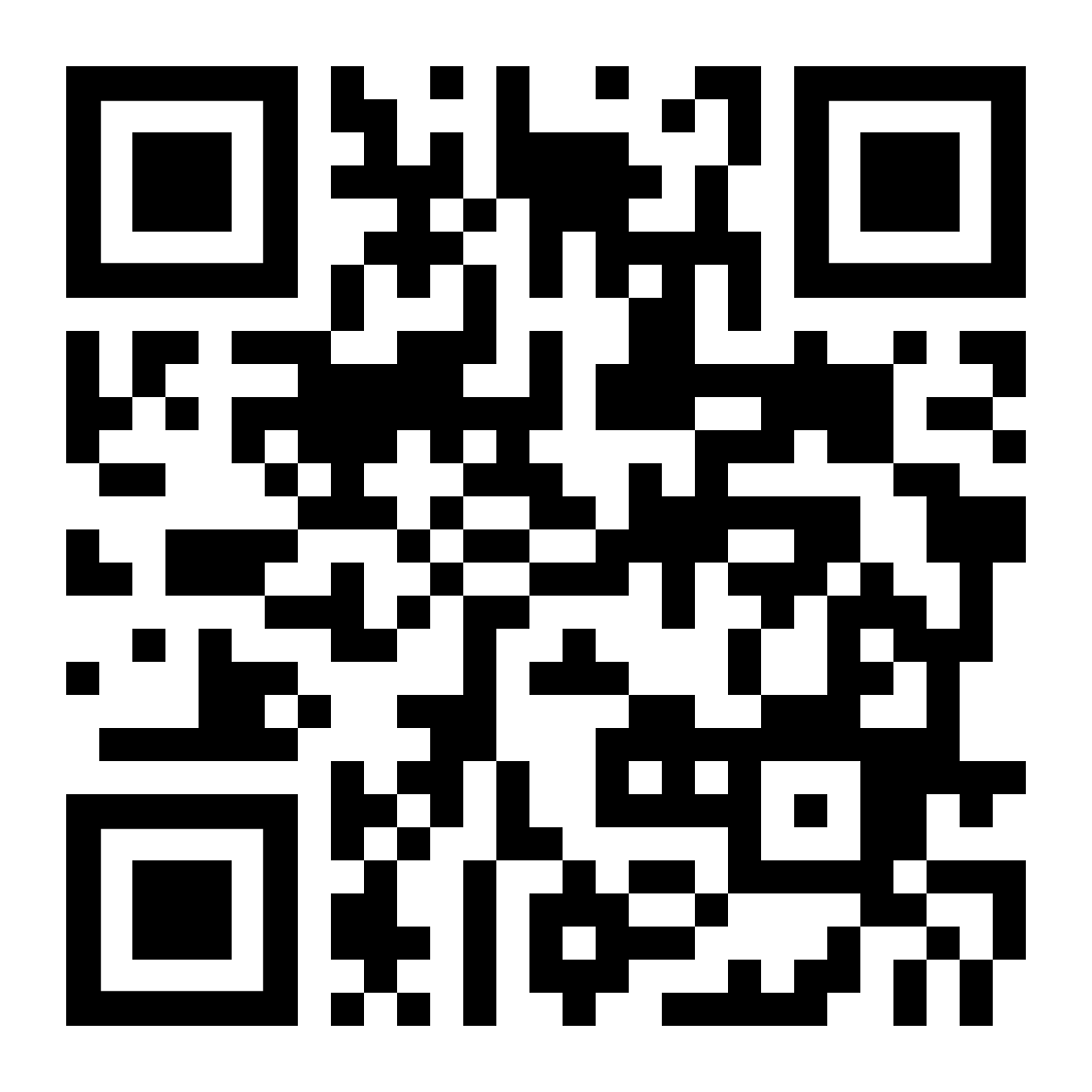 Learn more about L.E.A.D.



Apply/Nominate a Colleague for the 2024 WQA Leadership Initiative Program



Volunteer with WQA
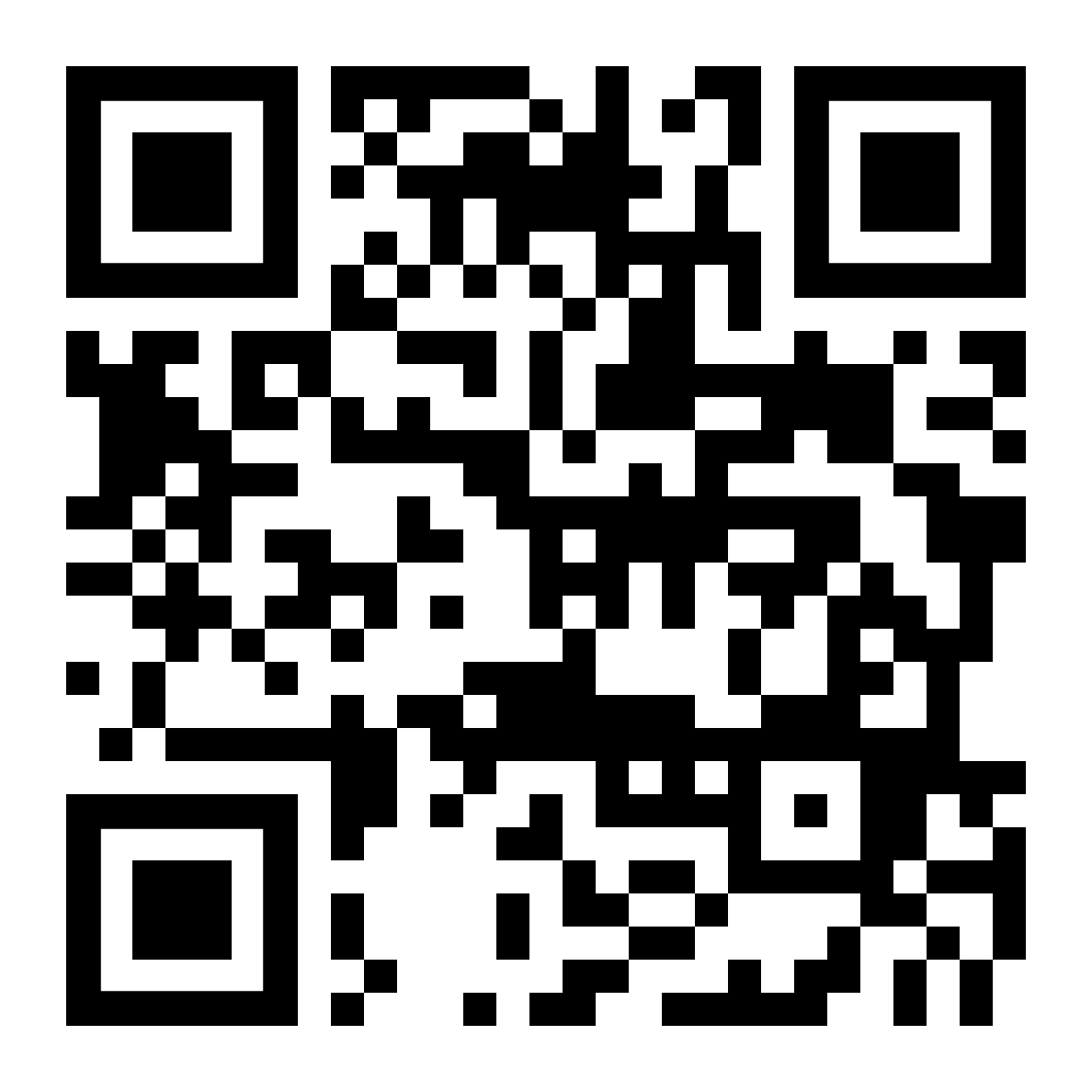 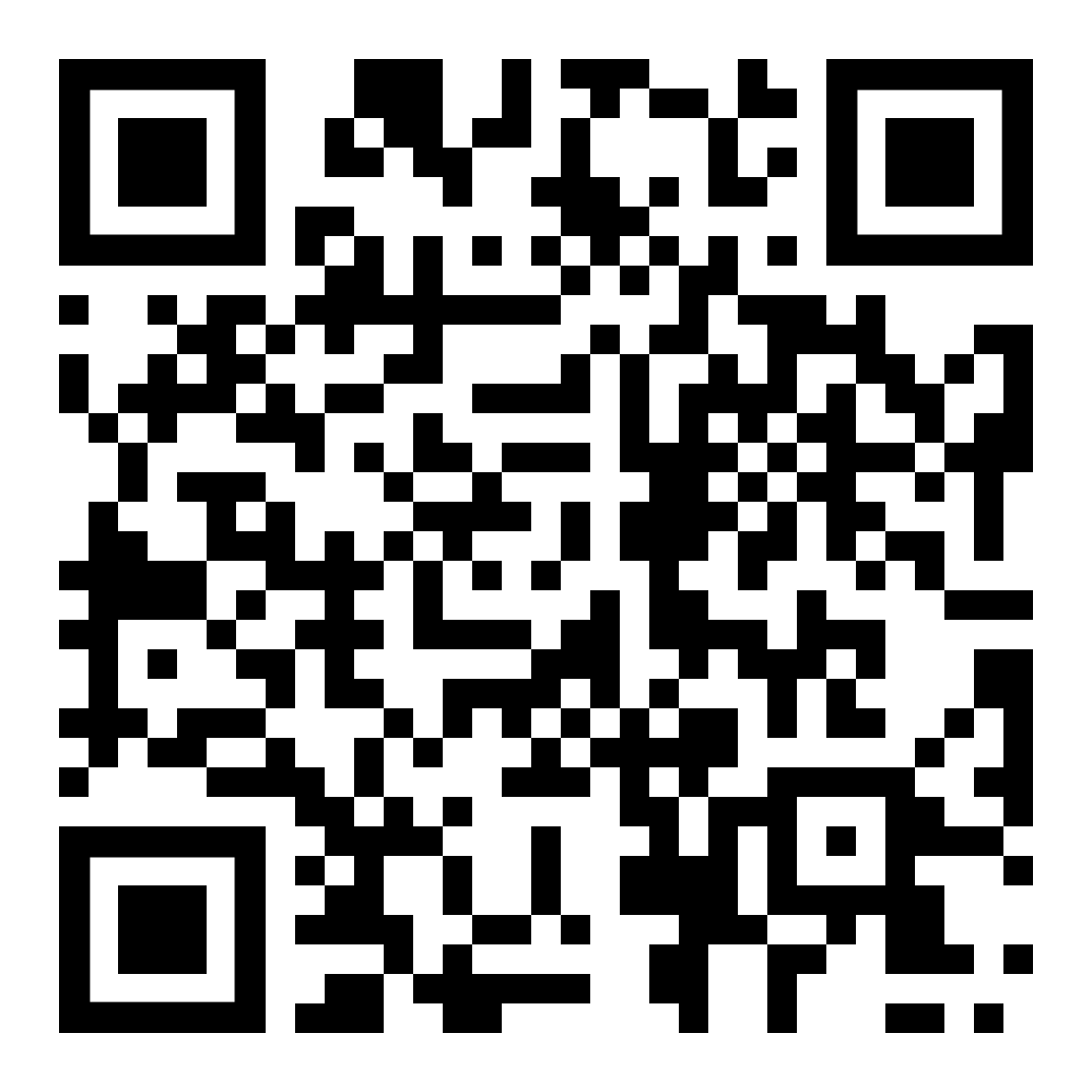 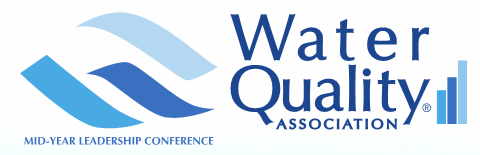 MAKE YOUR OWN SLIDESStep 1: FILL IN QUESTION AND ANSWERS ON THE NEXT SLIDE. DELETE EXTRA ANSWERS SPOTS AS NEEDEDStep 2: COPY & PASTE THE BOXES ON THE SECOND SLIDE ON TOP OF THE ANSWERS SLIDE TO COVER UP THE ANSWERS. THE BOXES ARE ALREADY SET UP FOR YOU TO BE ABLE TO CLICK ON A NUMBER TO REVEAL THE ANSWER WHEN YOU ARE IN PRESENTATION MODEStep 3: COMPLETE THIS STEP LAST BECAUSE IT WILL BE HARD TO CONTINUE EDITING THE SLIDE - COPY & PASTE ALL Xs ON THE THIRD SLIDE ON TOP OF THE ANSWERS SLIDE LAST. Step 4: GO INTO PRESENTATION MODE TO REVIEW YOUR FINAL SLIDE
Name ____________________
15
Answer 1
55
Answer 5
45
5
Answer 2
Answer 6
35
0
Answer 3
ANSWER 7
25
0
Answer 4
ANSWER 8
1
2
3
4
5
6
7
8
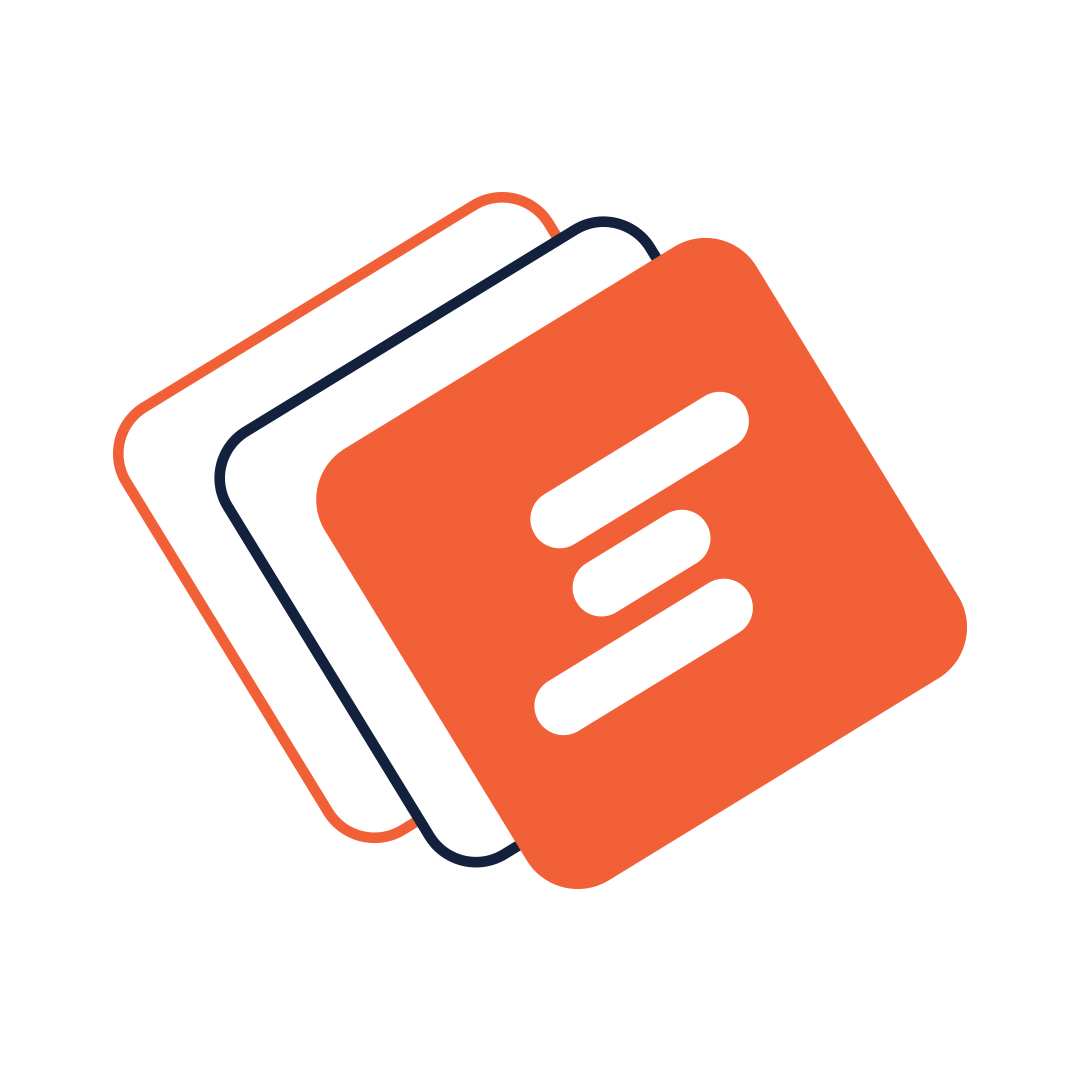 Slide Chef